Региональный этап Всероссийской олимпиады профессионального мастерства по профильному направлению укрупненной группы специальностей 43.00.00. Сервис и туризм
18-19 марта 2020г.
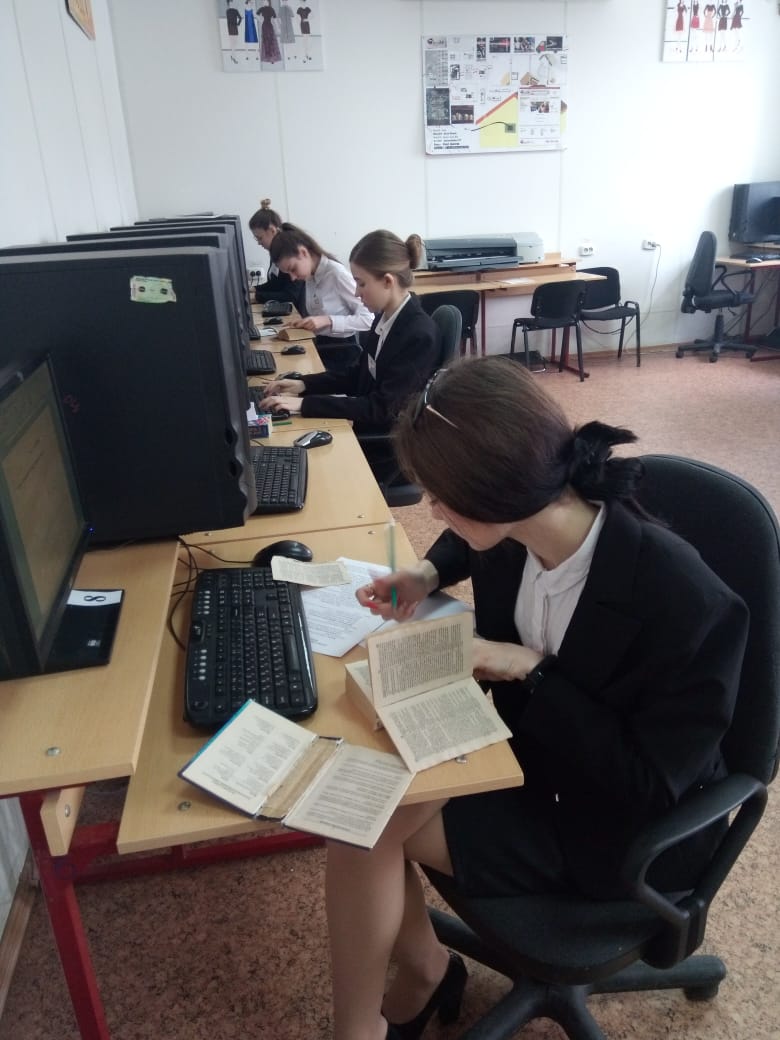 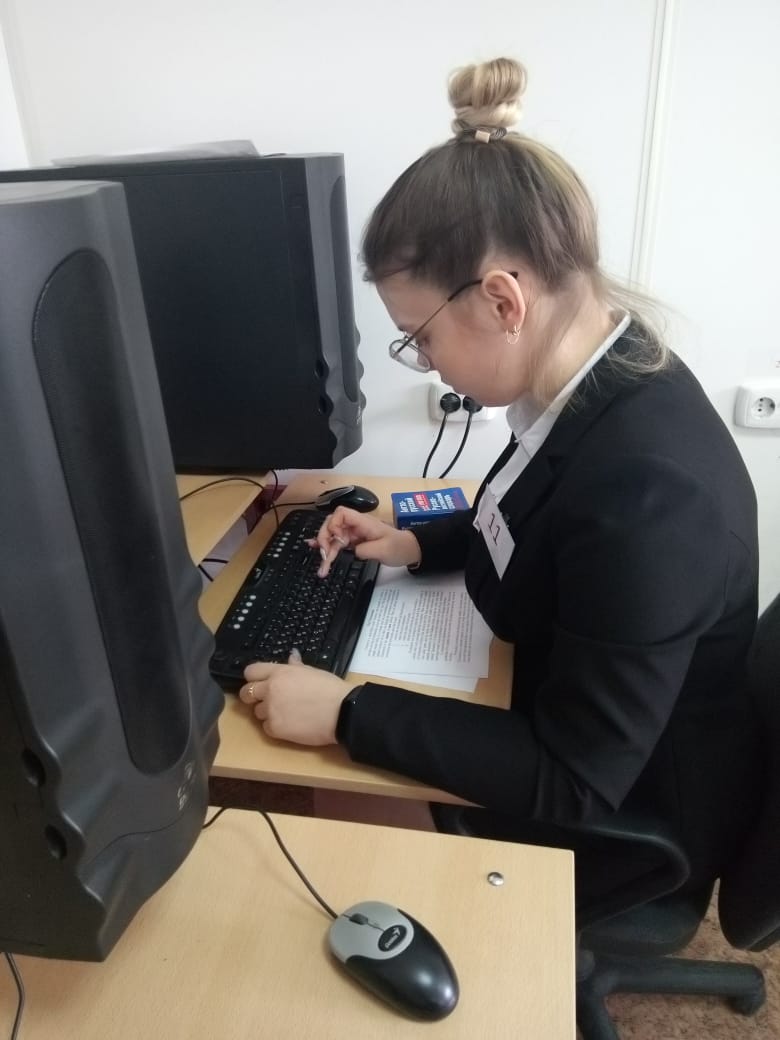 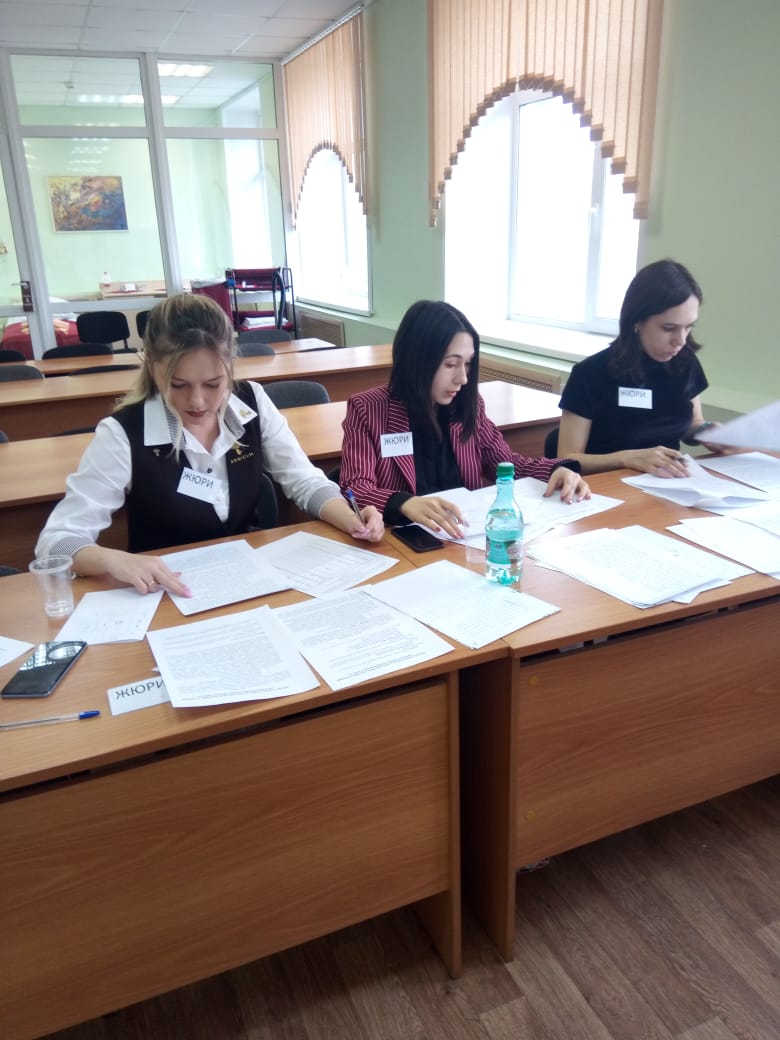 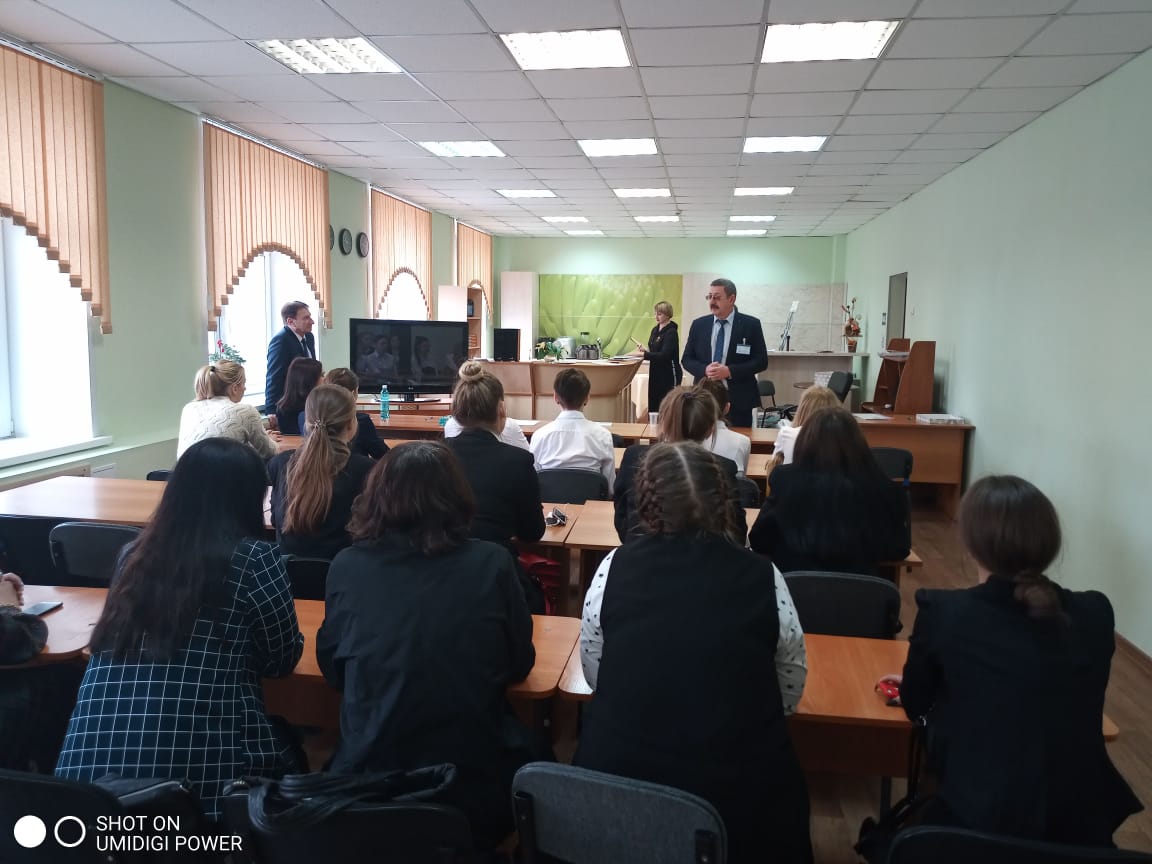 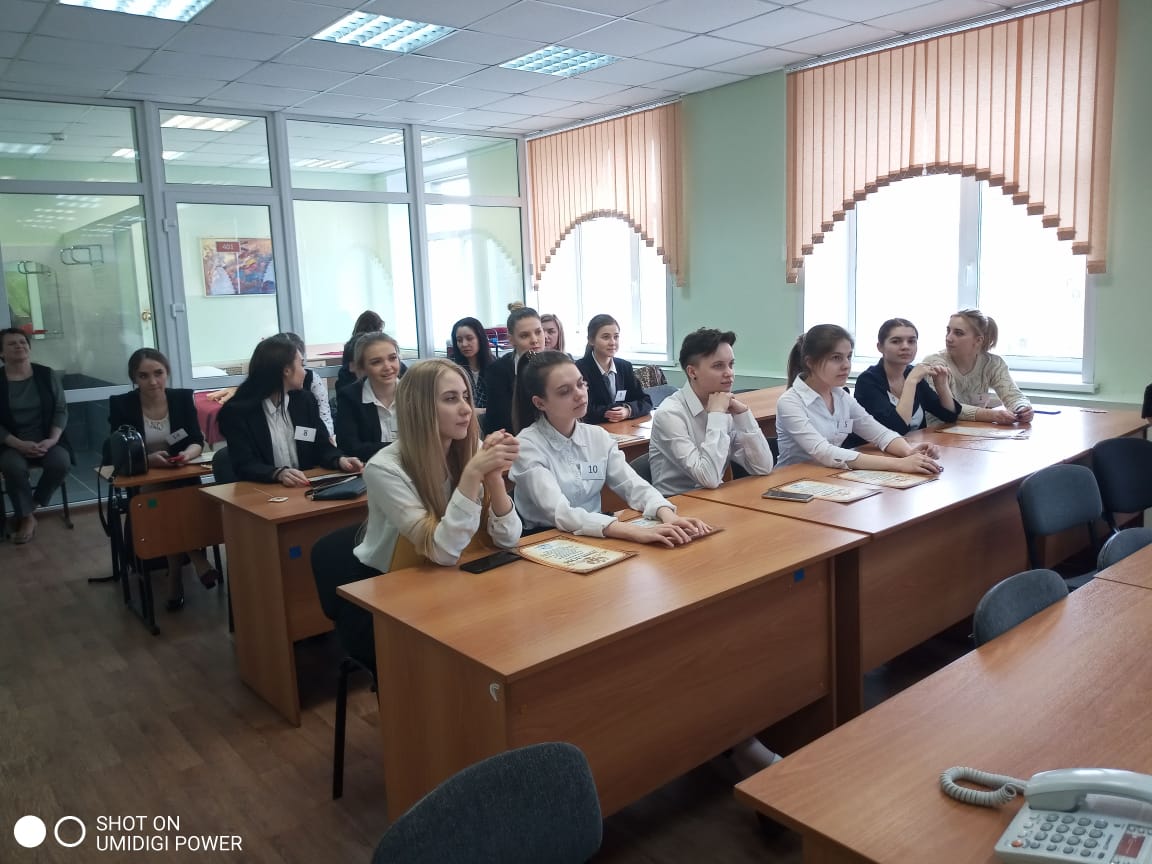 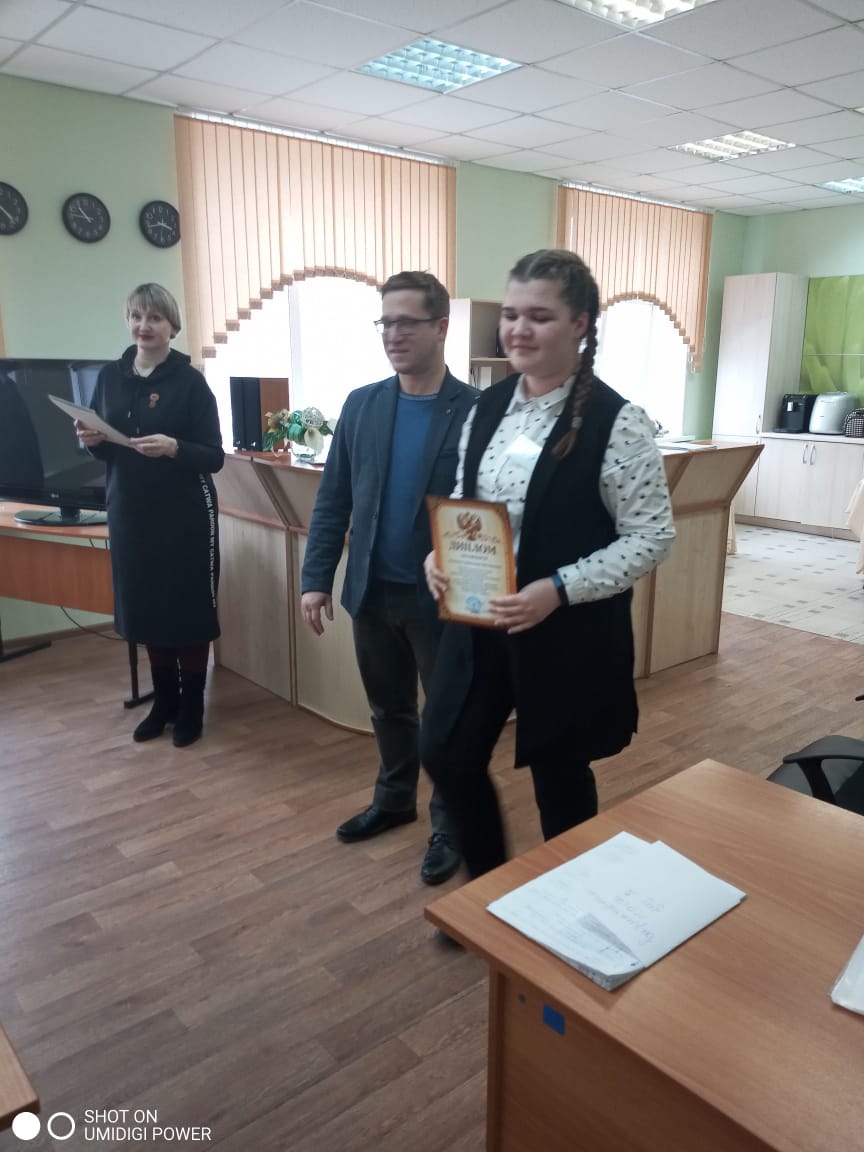 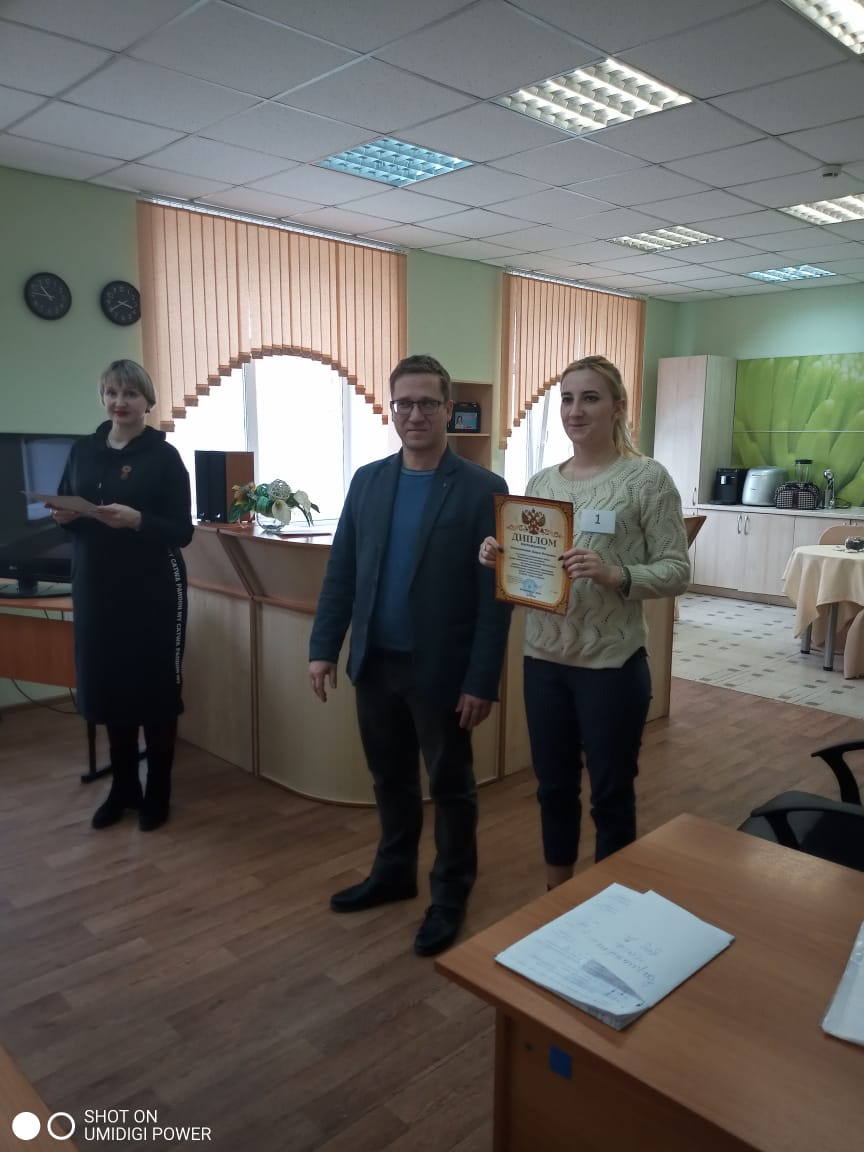 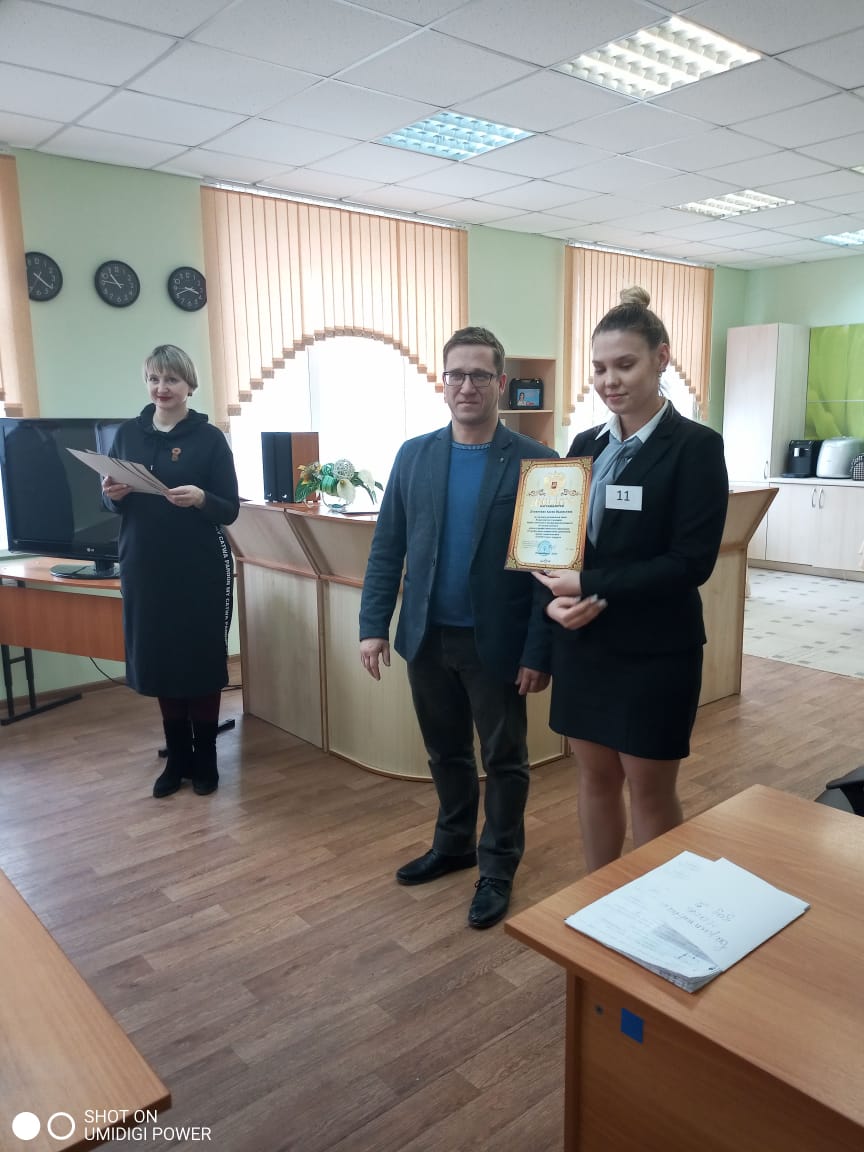 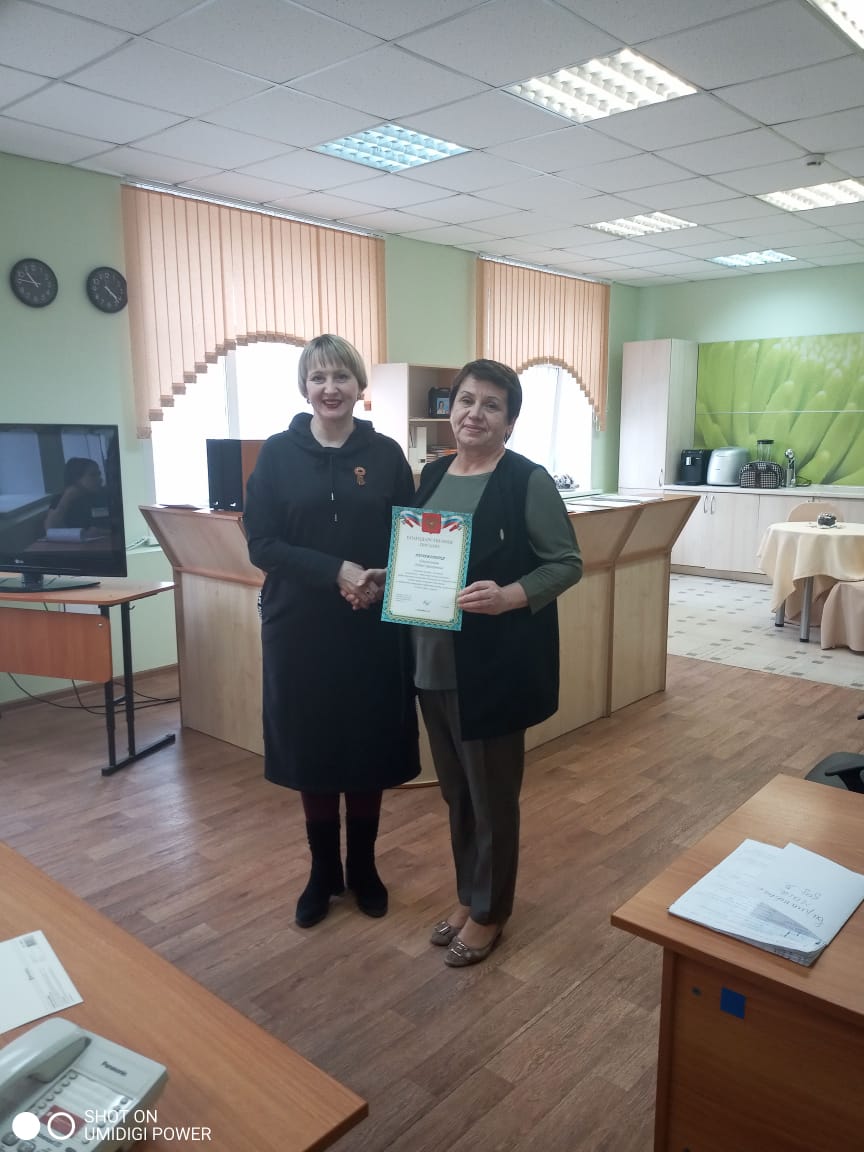 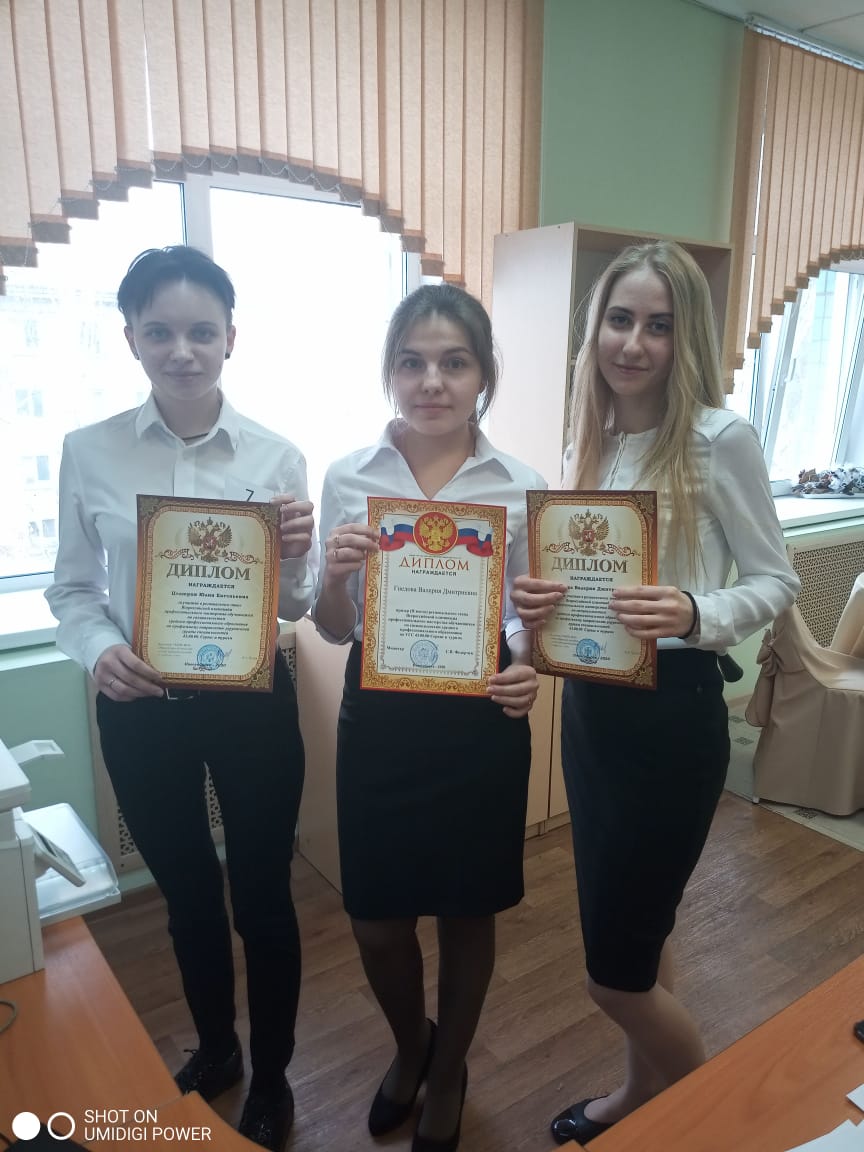 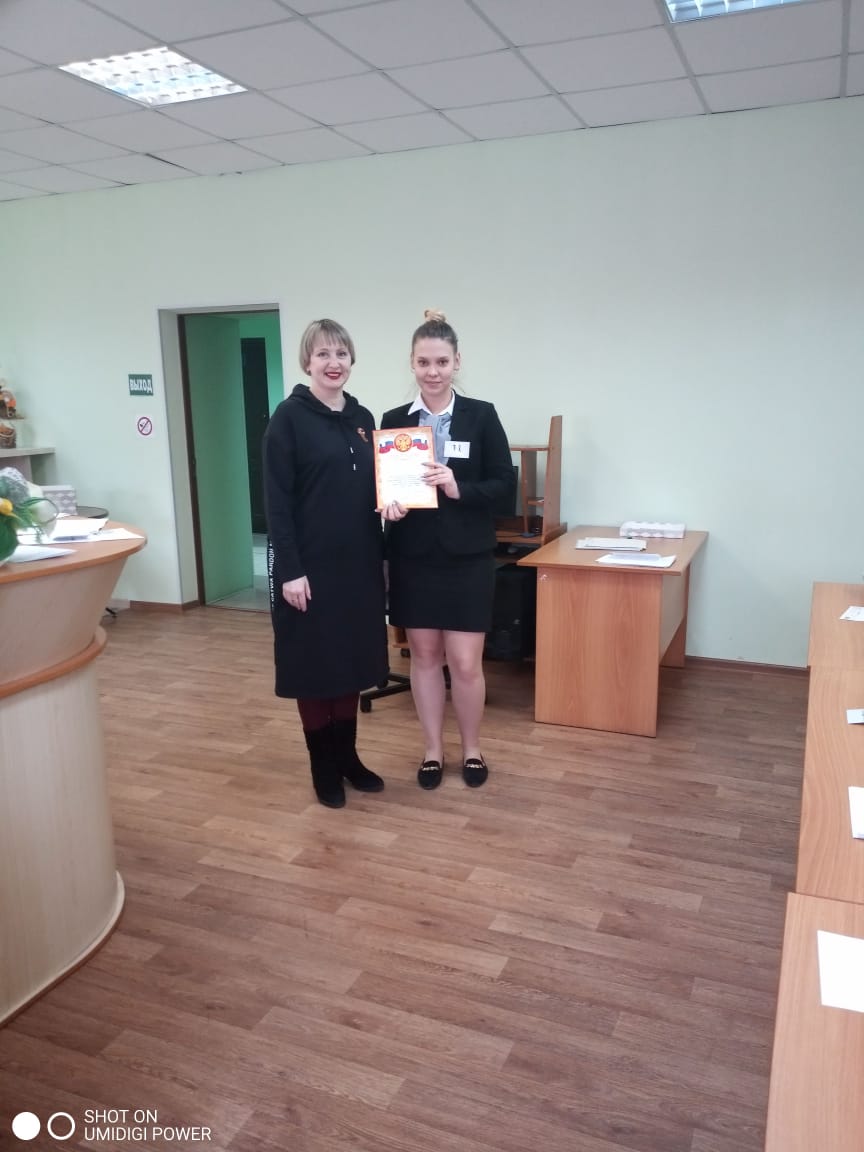 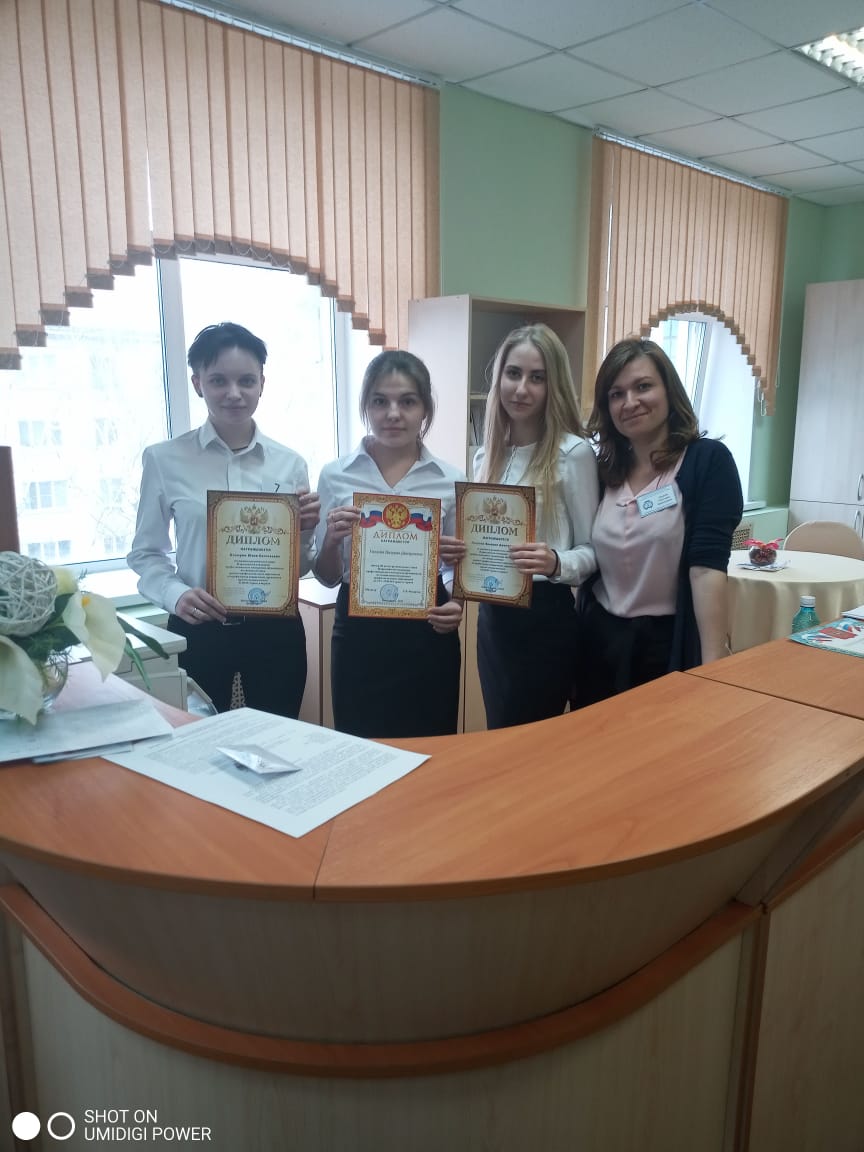